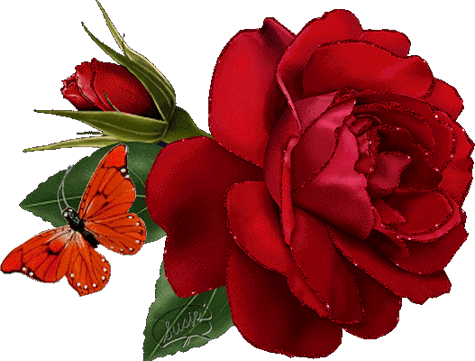 স্বাগতম
শিক্ষক পরিচিতি
জয়ন্তী সমদ্দার
সহকারি শিক্ষক
৬৪ নং দৈহারি সারকারি প্রাথমিক বিদ্যালয়
নেছারাবাদ,পিরোজপুর
পাঠ পরিচিতি
শ্রেণিঃচতুর্থ
বিষয়ঃবাংলাদেশ ও বিশ্বপরিচয়
পাঠের শিরোনামঃবাংলাদেশের ক্ষুদ্র  জাতিসত্তা
পাঠ্যাংশঃচাকমা
শিখনফলঃ
২.৩.১বাংলাদেশের বিভিন্ন ক্ষুদ্র নৃগোষ্ঠীর নাম বলতে পারবে।(চাকমা)
২.৩.২চাকমা মারমা সাওতাল ও মনিপুরিদের সংস্কৃতি বর্ননা করতে পারবে।(চাকমা)
2.3.3শিশুরা বিভিন্ন ক্ষুদ্র নৃগোষ্ঠীর জীবনধারা ও সংস্কৃতির প্রতি শ্রদ্ধাশীল হবে।(চাকমা)
এখন আমরা একটা ভিডিও দেখবো……
https://www.youtube.com/watch?v=CTXVjk1MB60
পাঠ ঘোষনা
আজকে আমাদের পাঠের বিষয়ঃ চাকমা
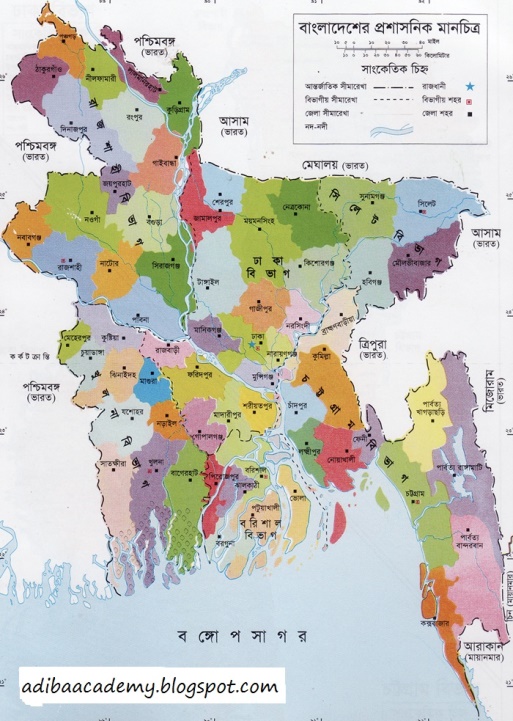 চাকমাদের বসবাসের স্থান
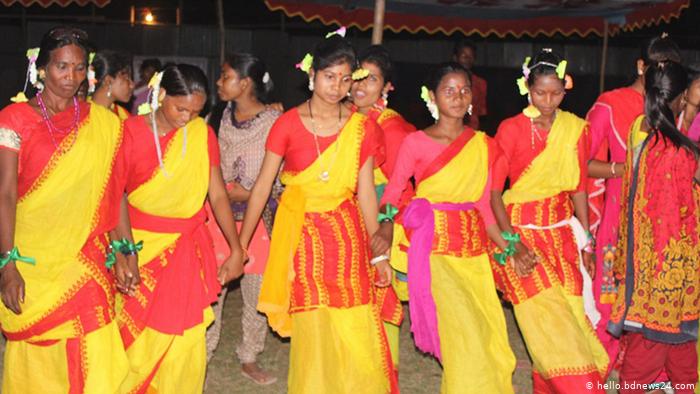 চাকমাদের নাচ
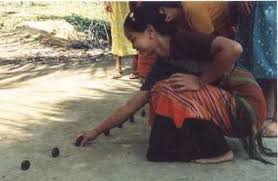 চাকমাদের খেলার ছবি
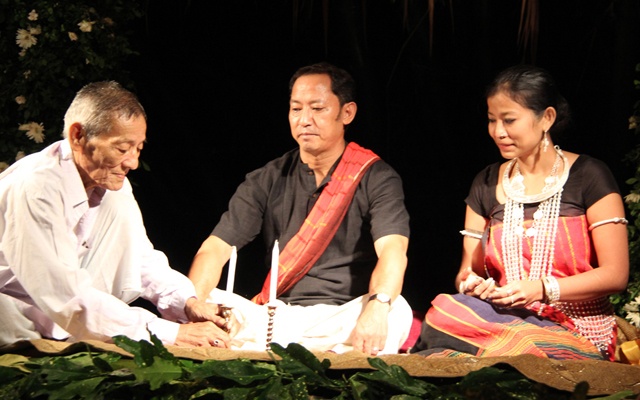 চাকমাদের রাজা
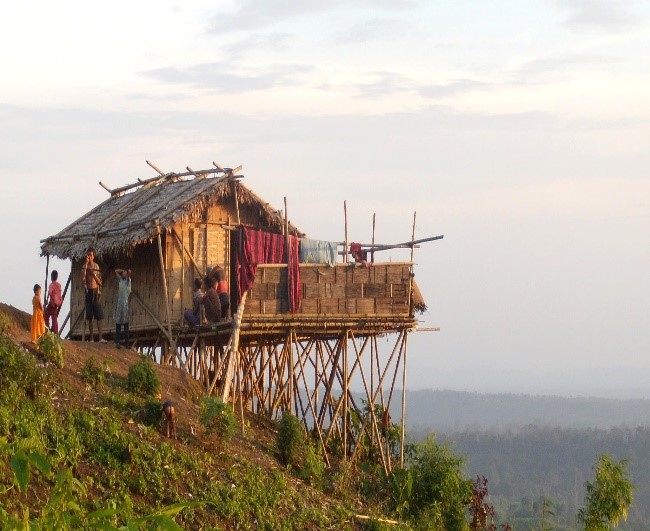 চাকমাদের বাড়ি
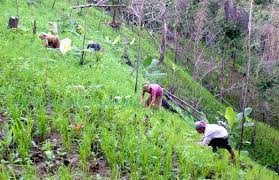 জুম চাষ
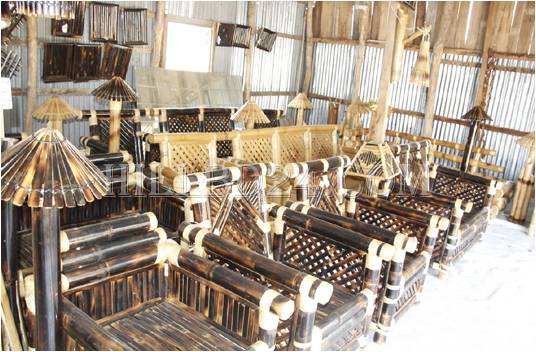 চাকমাদের বাঁশ ও বেতের কাজ
দলীয় কাজ
১।চাকমাদের নিজেদের_____________আছে।
২।চাকমাদের প্রধান খাদ্য_________।
৩।চাকমাদের গ্রাম প্রধানকে________বলে।
মূল্যায়ন
১।চাকমারা কি দিয়ে বাড়ি তৈরি করে?
২।চাকমাদের গ্রাম প্রধানকে কি বলে?
বাড়ির কাজ
চাকমাদের জীবনধারা সম্পর্কে তিনটি বাক্য খাতায় লিখে আনবে।
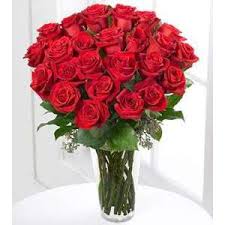 ধন্যবাদ